2019
State Assessment in Michigan
What it IS, What it means,  What it Offers
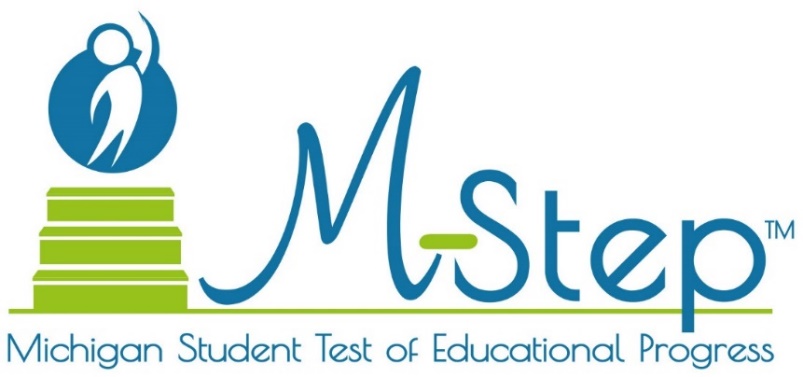 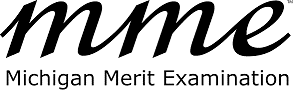 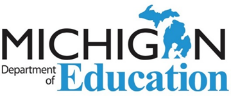 3/18/2019
Expecting More
Getting children ready to take their place in the world is challenging. 
The knowledge and skills students need for a well-paying job continually evolve to meet current and future workplace demands.
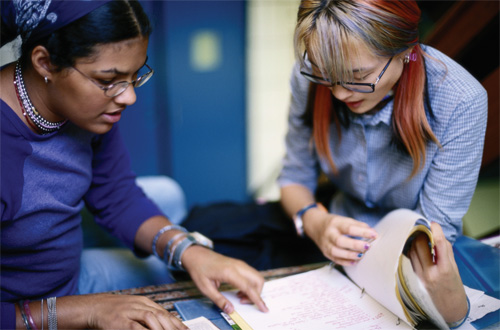 3/18/2019
2
[Speaker Notes: Parent Discussion Points
Most students will have 12-15 jobs or more in their lifetime. (Bureau of Labor Statistics).
Estimated number of careers in a lifetime – Seven.
Living in a new economy-powered by technology, fueled by information, and driven by knowledge.
Today’s students may be competing for jobs nearby or across the globe.
Need to routinely strengthen education standards to meet workplace and/or college demands.]
Expecting More
To ensure students can meet these demands, the State Board of Education routinely strengthens Michigan learning standards. 
State standards broadly outline what students need to know and be able to do in each subject and grade level to be career- and college-ready upon high school graduation.
3/18/2019
3
Expecting More
Standards also serve as a foundation for teachers to develop classroom instruction and lesson plans.
Today's standards challenge students to:
Understand subject matter more deeply.
Learn how to think critically.

Apply what they are learning to the real world.
Make learning relevant in their lives.
3/18/2019
4
What Business and Higher Ed are Saying About High Standards
High education standards and aligned assessments are critical to the success of all Michigan students Business Leaders for Michigan and President’s Council, State Universities of Michigan
3/18/2019
5
What are Michigan Standards?
They are learning goals for mathematics, English language arts (ELA), science and social studies.
They prepare students for college and careers.
They are educator-developed.
They will help students compete nationally and globally.
They are not a curriculum or federal program.
3/18/2019
6
How does Michigan measure progress?
Once each spring, all students take a high-quality state assessment.
M-STEP is given each spring to students in grades 3-8.
PSAT™ (PreSAT) is given each spring to students in grades 8, 9, and 10. 
Michigan Merit Exam (MME) comprises a suite of tests for students in grade 11.
3/18/2019
7
How does Michigan measure progress?
Certain populations of students take assessments uniquely designed for them.
MI-Access is given each spring to students whose Individualized Education Program (IEP) team has determined that general assessments, even with accommodations, are not appropriate for the student.
WIDA program of assessments is given each spring to English learners.
3/18/2019
8
Why State Assessments?
State standardized assessments are required under both state and federal law, to ensure all children are learning and receiving a high-quality education. 
State assessments are “summative,” meaning they measure what students are expected to know and be able to do at specific grade levels and in specific content areas.
3/18/2019
9
Why State Assessments?...cont’d
State assessments provide:
An important snapshot of student achievement at state, district, and building levels.
Valuable information to parents on their child's academic achievement. 
Important data for teachers, schools, and districts to help guide instruction.
3/18/2019
10
Michigan’s Assessment System at a Glance
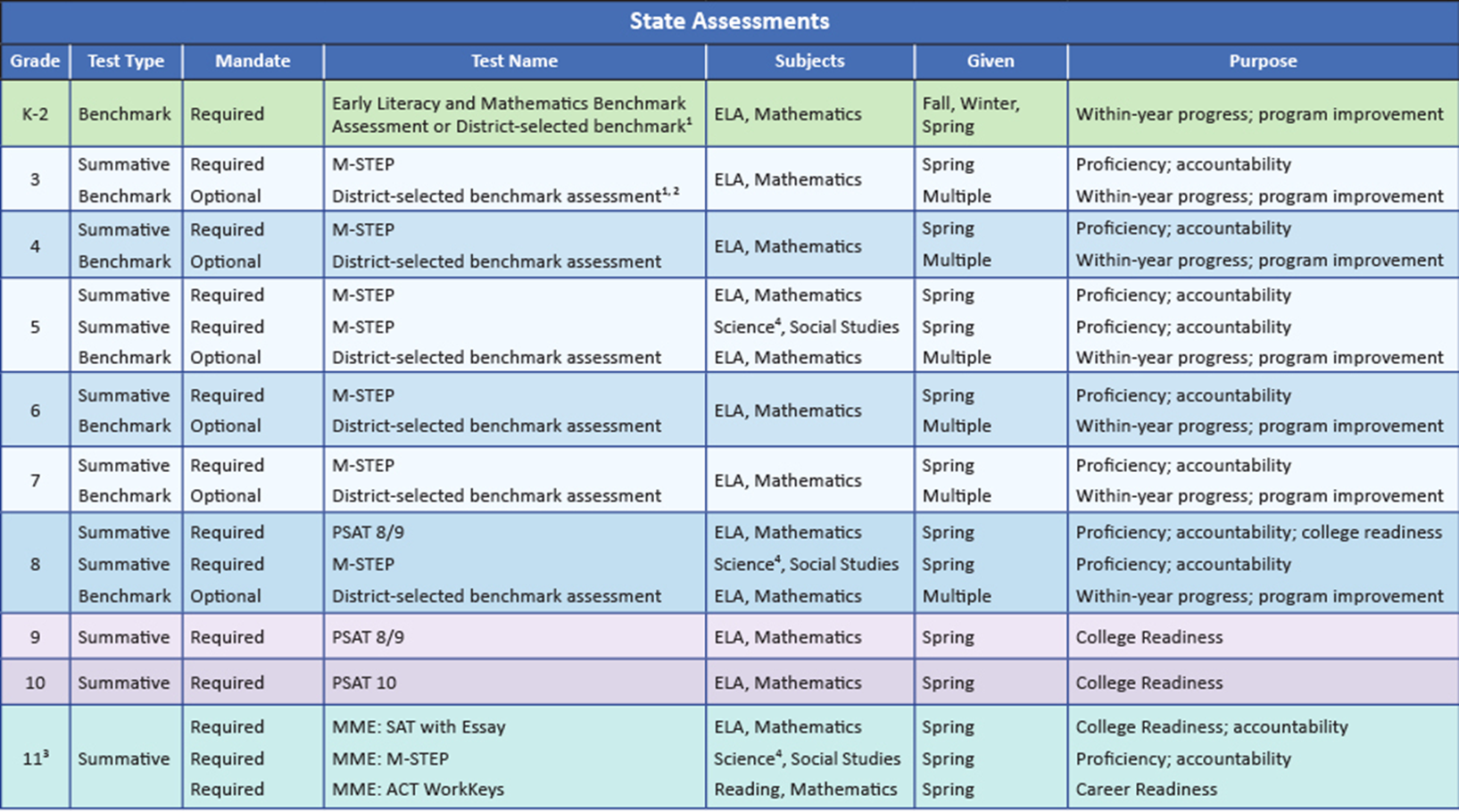 3/18/2019
11
Michigan’s Assessment System at a Glance
State assessment for Students with Significant Cognitive Impairment
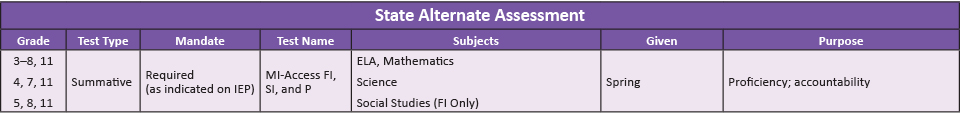 State assessments for English learners
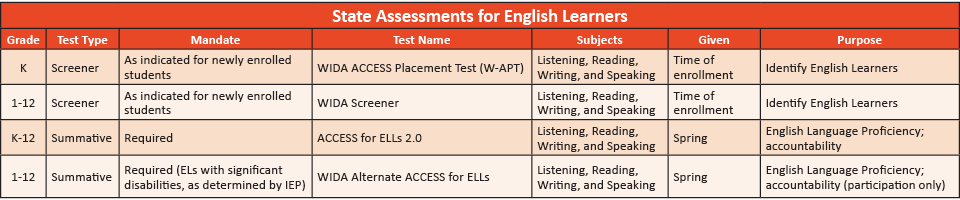 3/18/2019
12
M-STEP
The Michigan Student Test of Educational Progress (M-STEP) is the state assessment used to assess student progress on Michigan’s standards since 2015. 
M-STEP has fewer multiple choice questions than the previous MEAP assessment and more questions that require problem solving and critical thinking skills.
3/18/2019
13
M-STEP…cont’d
M-STEP is aligned to Michigan’s challenging learning standards and is administered each spring to students in grades 3-8.  
M-STEP measures skills in English language arts (ELA),  mathematics, social studies, and science. 
(NOTE: Students in grade 8 take M-STEP for social studies and science only)
3/18/2019
14
Computer Adaptive Testing
M-STEP assessments in English language arts (ELA) and mathematics use computer adaptive testing (CAT). 
CAT tests are customized for each student for a more accurate measurement of what students know.
3/18/2019
15
The PSAT
The PSAT (Pre-SAT) for 8th, 9th and 10th graders
The Michigan Department of Education (MDE) provides the PSAT for students in grades 8, 9, and 10. 
For students in grade 8, PSAT 8/9 replaces M-STEP tests in ELA and mathematics. (M-STEP science and social studies will continue to be administered in grade 8.)
For more information, please contact your local high school.
3/18/2019
16
[Speaker Notes: Summative assessments measure what students are expected to know and be able to do at specific grade levels and in specific content areas to be on-track for career- and college-readiness by the time they graduate from high school.]
High School Assessments
The Michigan Merit Exam (MME) for 11th grade students includes three components:
M-STEP assessments in science and social studies.
SAT with Essay – the nation’s most widely-used college admission test, also measures student knowledge of state standards in English language arts and mathematics.
ACT WorkKeys work skills measurement.
3/18/2019
17
Support for Students
To prepare students for the College Board’s PSAT and the SAT with Essay, Michigan students have free access to the Khan Academy for online test practice. 
For more information on the PSAT and SAT, please visit: the College Board’s website at: www.collegeboard.org/sat.
3/18/2019
18
M-STEP Testing Time Reduction
Since 2015, the MDE has been making changes that have reduced testing time:
Reduced ELA and mathematics testing time for students in grades 3-8 to no more than three hours on average.
Adopted the SAT to serve as both a college entrance exam and as the ELA and mathematics assessment for students in grade 11 (reduced testing time by up to eight hours).
3/18/2019
19
Time Students Spend on State Assessments
Most students spend between 3-8 hours total each year taking state assessments.
State assessments comprise less than one percent of student instructional time during a school year. 
All other assessments are determined at the local district or building level.
3/18/2019
20
When Does My Student Take State Assessments?
21
3/18/2019
State Testing Schedule
To provide districts and schools scheduling flexibility, online M-STEP testing sessions can be scheduled on any instructional day within a 4-week window.
Not all students need to be administered the same assessment at the same time, nor on the same day.
Test sessions are not timed (with the exception of the PSAT, College Entrance, and Work Skills tests). Students are allowed extra time if needed.
3/18/2019
22
Spring 2019 Online Testing Schedule
3/18/2019
23
Paper and Pencil Option
99 percent of districts now administer the M-STEP online. 
If a district has determined it has a school that is not yet technology-ready, it may request a waiver from administering the M-STEP online.
The paper and pencil test administration is held on designated dates within the online test window.
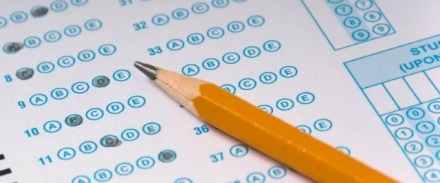 3/18/2019
24
Student-level Test Results
Student performance is described as one of four levels: not proficient, partially proficient, proficient, and advanced. 
The M-STEP is a very different state test than those administered prior to the Spring of 2015; therefore results should not be compared to MEAP results through 2014.
3/18/2019
25
Student-level Test Results…cont’d
Schools receive a printed report they give to parents and guardians that describes their student’s performance on the subjects tested by M-STEP, PSAT, and MME, which differ by grade.
MiLearn offers online access to student reports via the school’s student information system (SIS) (available in participating SISs only).
Your student’s teacher can explain each report in more detail.
3/18/2019
26
Questions?
Visit the M-STEP web page at www.michigan.gov/mstep 
Visit the MME web page at www.michigan.gov/mme 
Visit the PSAT web page at https://www.michigan.gov/mde/0,4615,7-140-22709_86724---,00.html 
Contact the MDE Assessment and Accountability Office at mde-oeaa@michigan.gov or 877-560-8378 (toll-free)
3/18/2019
27